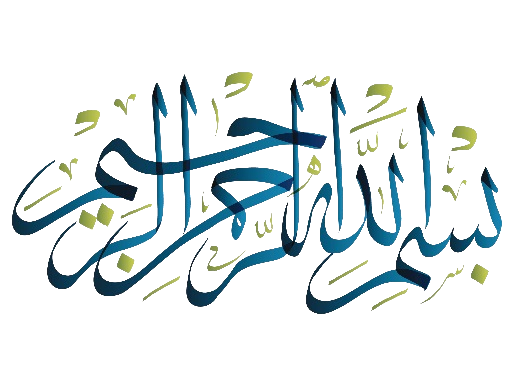 شرکت صنایع
غلطک سازان طبرستان شرق
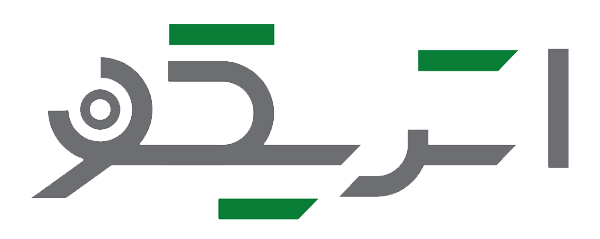 3E
Energy savingEarth protectiveEconomy
فهرست
محصول
معرفی
ویژگی‌ها و عملکرد
تکنولوژی
6
5
1
2
بازار و چشم انداز
استراتژی
ساخت ایران
برندی جدید
با پشتوانه‌ای با سابقه
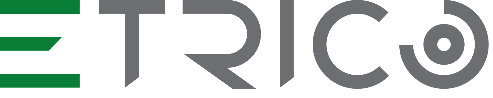 3
4
3E
Energy savingEarth protectiveEconomy
برندی جدید
با پشتوانه‌ای با سابقه
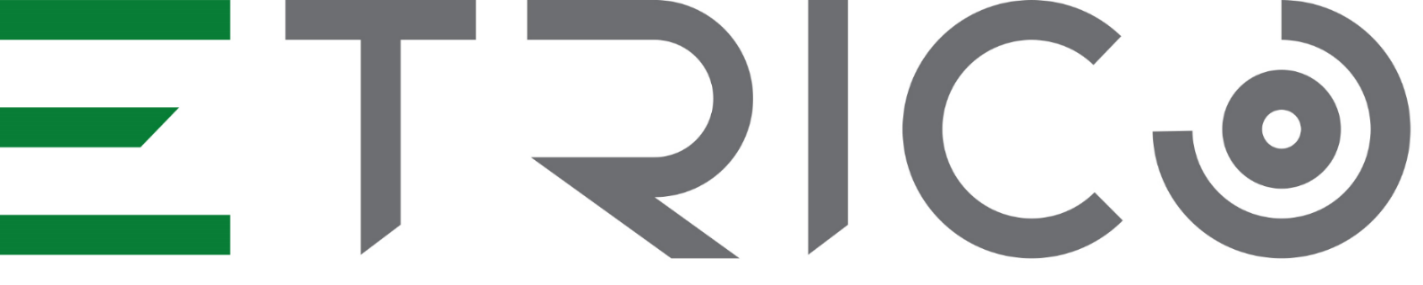 UNIQUE SOLUTION FOR FLOUR MILLS
LESS ENERGY CONSUMPTION
SHARPER 
LONG LASTING
GREAT PERFORMANCE
East Tabarestan Roll Industries Co
تولید کننده رول‌های آسیاب غلات
ساخت ایران
CRUSHING ROLL PRODUCER
www.etrico.ir
3E
Energy savingEarth protectiveEconomy
معرفی
برندی جدید
با پشتوانه‌ای با سابقه
www.etrico.ir
+
ریخته‌گری فولاد طبرستان
شرکت صنایع غلطک شرق
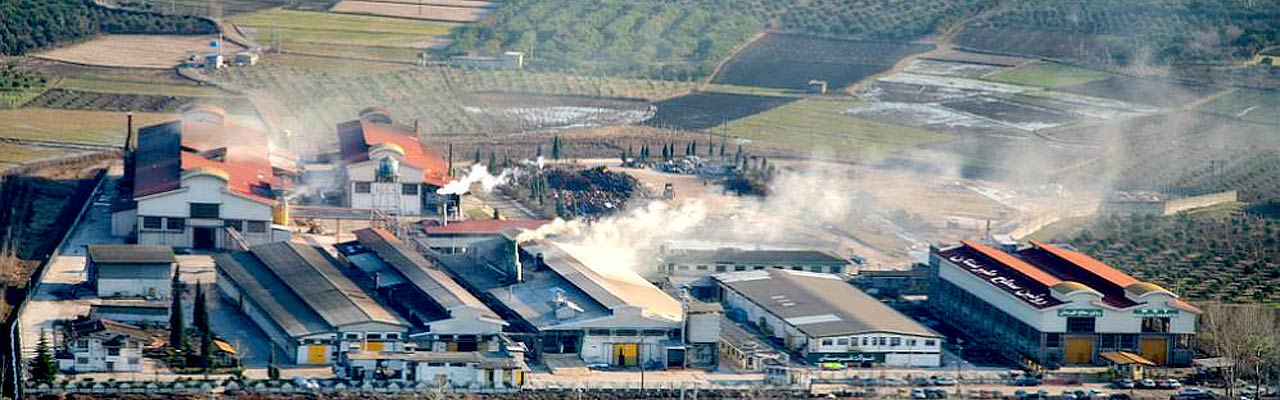 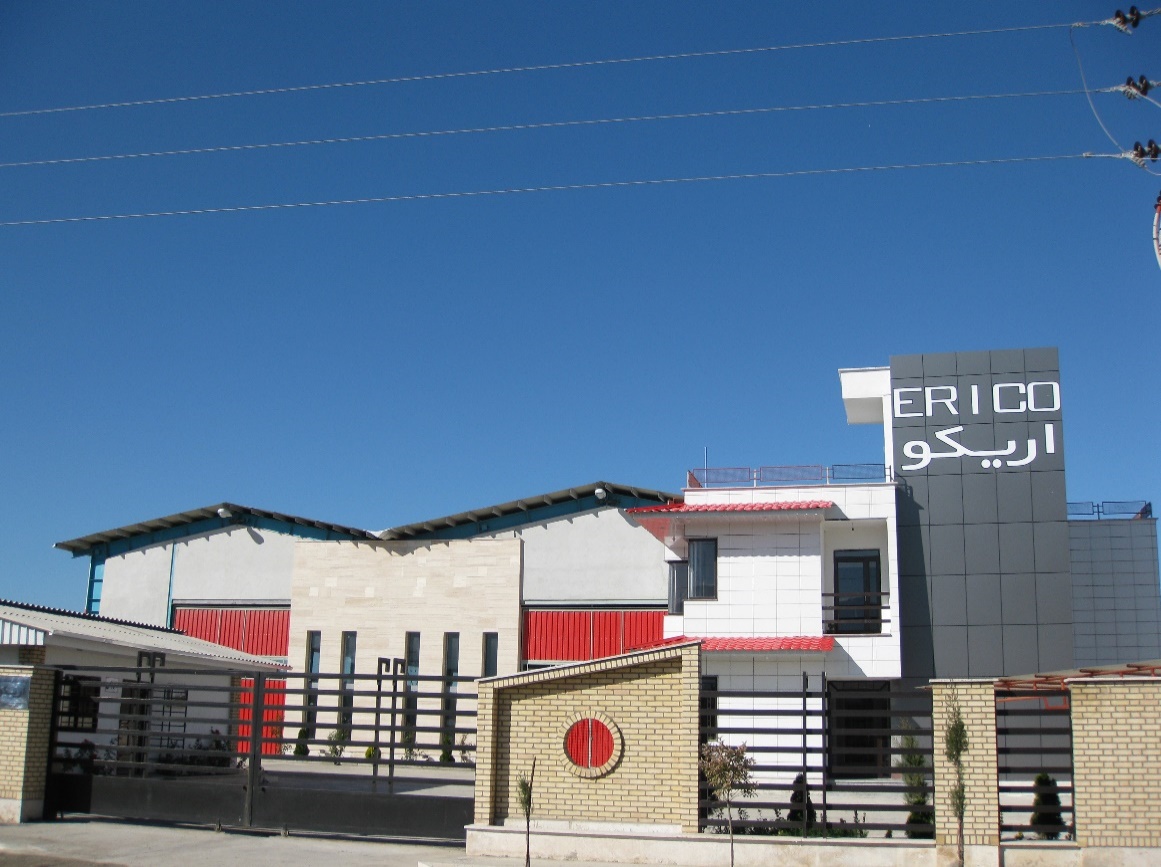 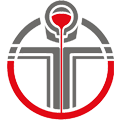 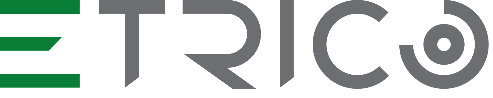 1
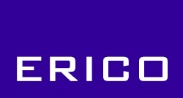 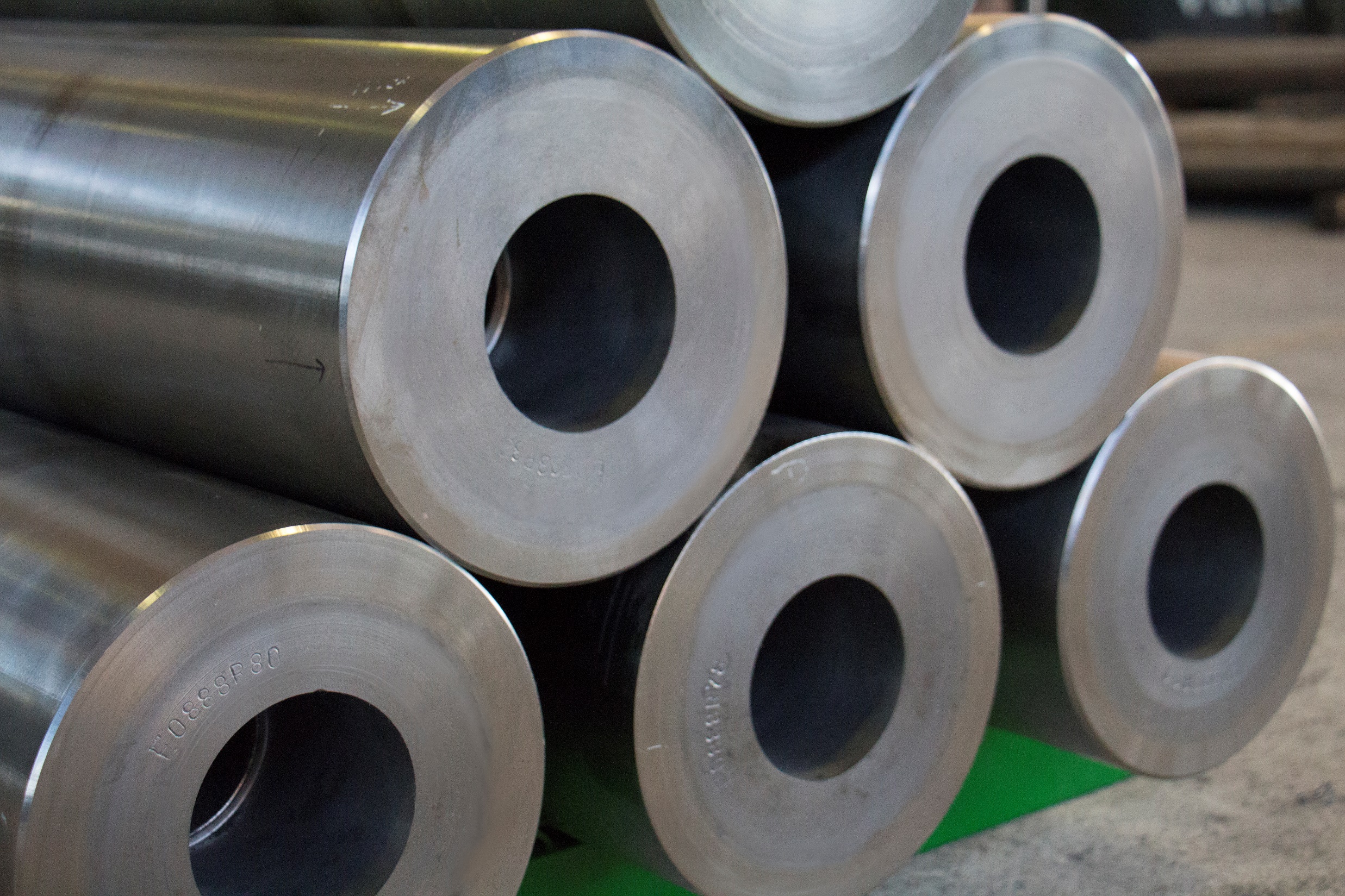 3E
Energy savingEarth protectiveEconomy
12 ماه گـارانتی
محصول
www.etrico.ir
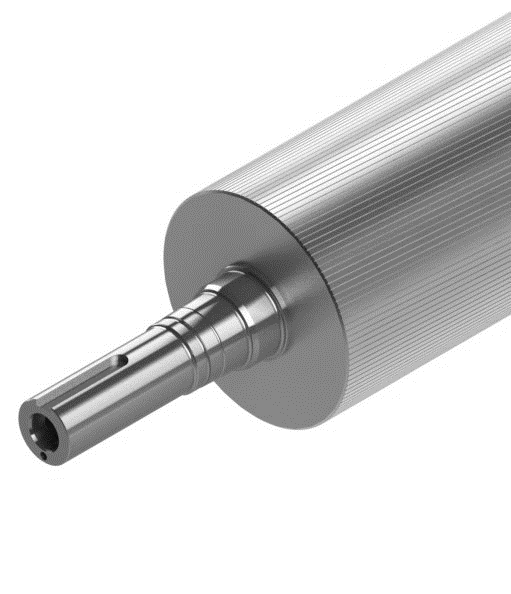 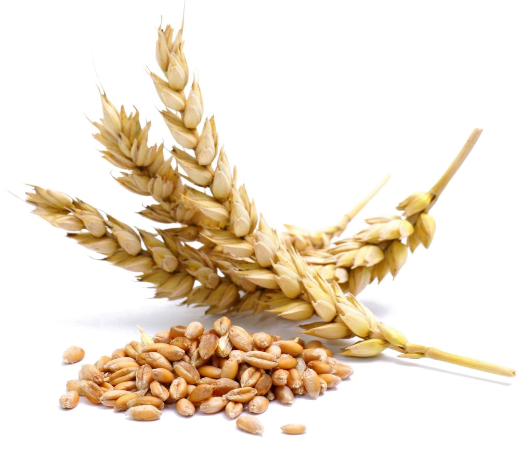 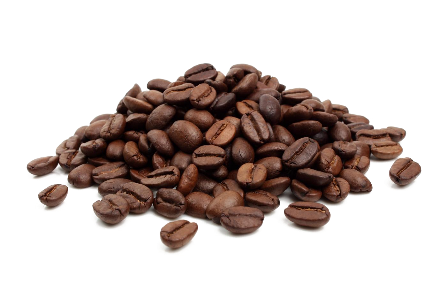 ساخت ایران
FRESH BRAND
DEEP BACKGROUND
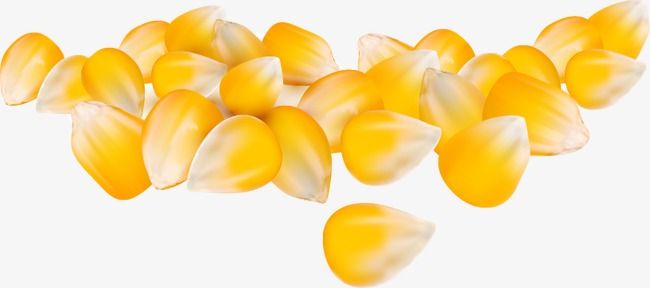 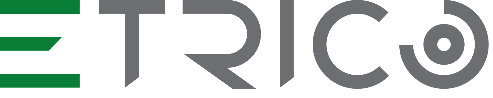 2
3E
Energy savingEarth protectiveEconomy
تکنولوژی
www.etrico.ir
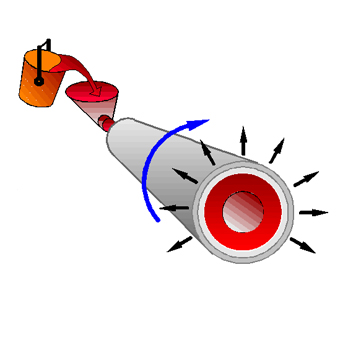 ورودی مذاب
ریخته‌گری دولایه و گریز از مرکز
آلیاژهای بهینه
ماشین‌کاری مدرن
نیروی گریز از مرکز
دوران قالب فلزی
ساخت ایران
برندی جدید
با پشتوانه‌ای با سابقه
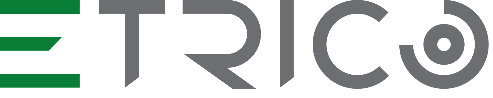 3
3E
Energy savingEarth protectiveEconomy
ویژگی‌ها
www.etrico.ir
نمودار تغییرات میزان سختی
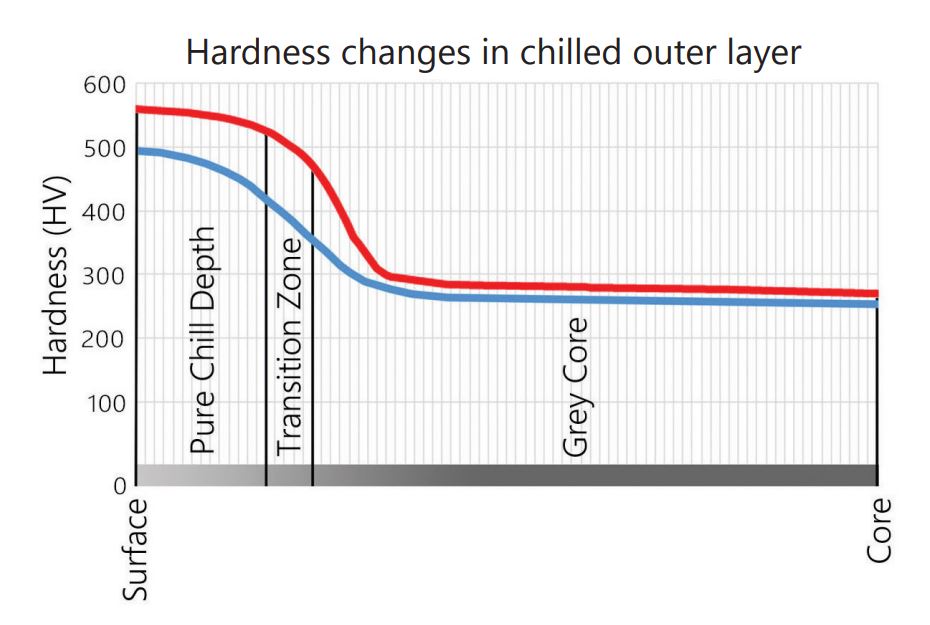 آلیاژ بهینه‌سازی شده
مقاومت به خوردگی و سایش بالا (عمر بیشتر)
دمای کمتر
کیفیت بالاتر آرد تولیدی
مصرف انرژی کمتر
سختی (ویکرز)
سطح داخلی 
غلتک
سطح بیرونی
 غلتک
ساخت ایران
برندی جدید
با پشتوانه‌ای با سابقه
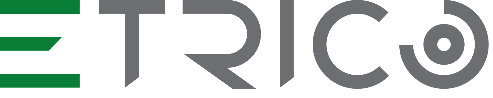 4
3E
Energy savingEarth protectiveEconomy
عملکرد
www.etrico.ir
تعداد خریداران: 22 
تعداد خریدارانی که رول‌ها را هنوز نصب نکرده‌اند: 3
تعداد مشتریانی که اطلاعات درخواستی را ارسال نکرده‌اند: 2
تعداد مشارکت کنندگان: 17
یکسان
< 15
10 - 5
15 - 10
ساخت ایران
برندی جدید
با پشتوانه‌ای با سابقه
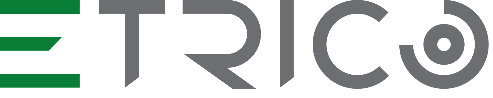 5
3E
Energy savingEarth protectiveEconomy
عملکرد
www.etrico.ir
معیار ارزیابی کیفیت آرد:
میزان استحصال
دانه بندی
خاصیت پرسی یا برشی مورد نظر آسیابان
و سایر پارامترهای مد نظر مصرف کننده
یکسان
< 15
10 - 5
15 - 10
ساخت ایران
برندی جدید
با پشتوانه‌ای با سابقه
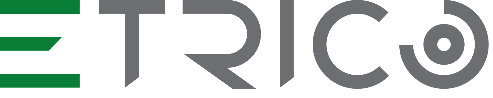 6
3E
Energy savingEarth protectiveEconomy
عملکرد
www.etrico.ir
بر اساس میزان آمپر نمایش داده شده بر روی پنل کنترل دستگاه والس
یکسان
< 15
10 - 5
15 - 10
ساخت ایران
برندی جدید
با پشتوانه‌ای با سابقه
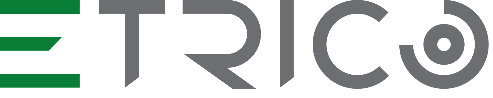 7
3E
Energy savingEarth protectiveEconomy
عملکرد
www.etrico.ir
خصوصیات فیزیکی شامل:
دمای کارکرد
لرزش دستگاه
میزان خوردگی و سایش
کارکرد یکنواخت (صدای یکسان)
یکسان
< 15
10 - 5
15 - 10
ساخت ایران
برندی جدید
با پشتوانه‌ای با سابقه
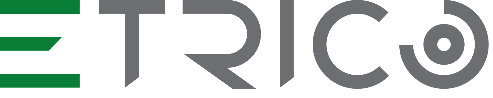 8
3E
Energy savingEarth protectiveEconomy
استراتژی
شرکت
www.etrico.ir
ایجاد حس امنیت، پشتیبانی و اعتماد در مصرف کنندگان محصول
با تدوین مسئولیتهای اجتماعی:
تامین رفاه و امنیت برای پرسنل
عدم بدهی به تامین کنندگان
عدم بدهی به ارگان‌ها، بانک‌ها و سازمان‌های دولتی و خصوصی
بهینه‌سازی مصرف انرژی در فرآیندهای تولید
تولید محصول دوستدار محیط زیست
فراهم نمودن سازمان و تولید پایدار
ساخت ایران
برندی جدید
با پشتوانه‌ای با سابقه
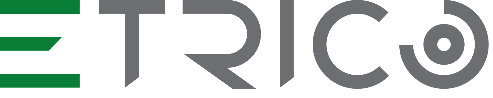 9
3E
Energy savingEarth protectiveEconomy
گستره
بازار
www.etrico.ir
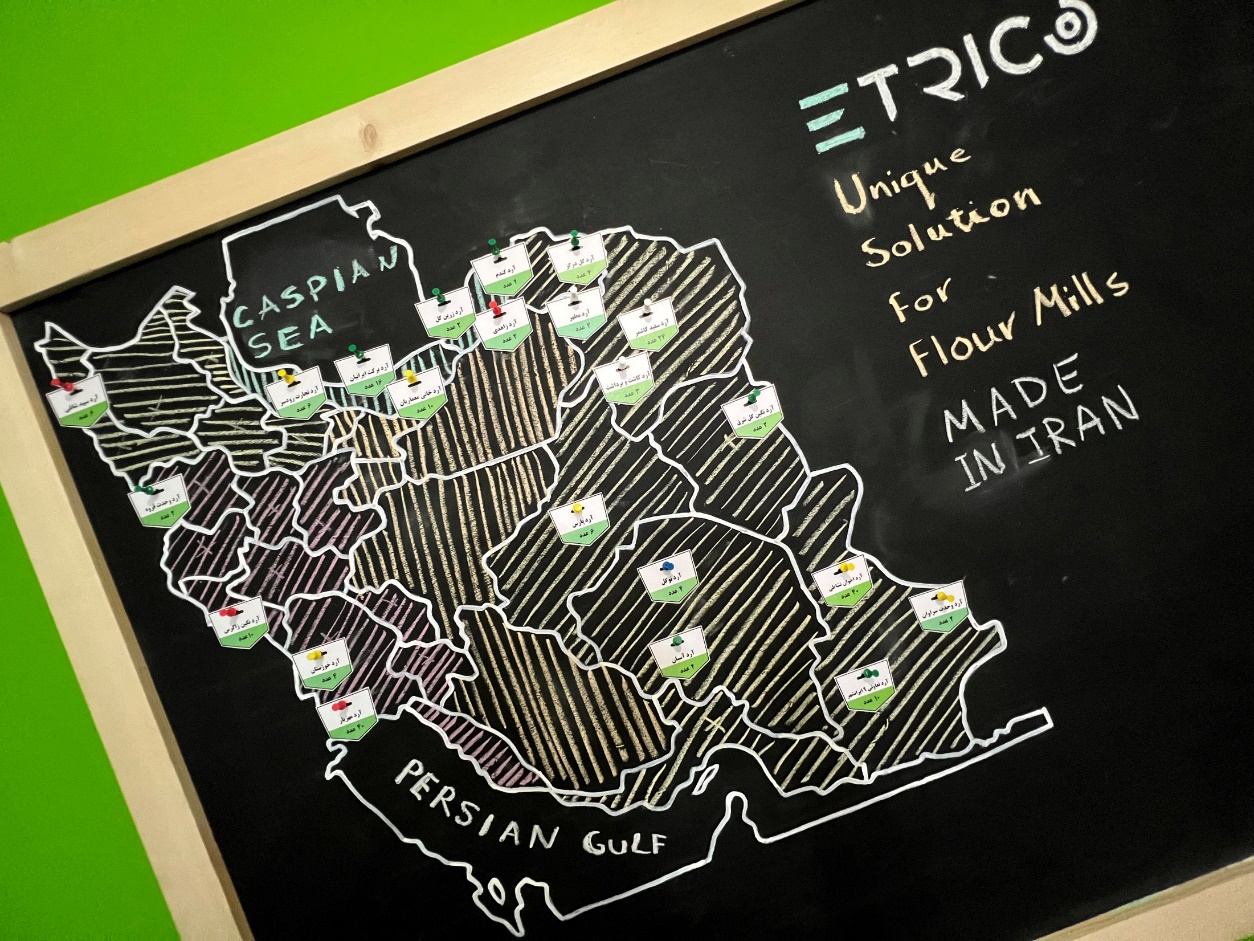 در کمتر از 2 سال پس از تجاری‌سازی محصول
ساخت ایران
برندی جدید
با پشتوانه‌ای با سابقه
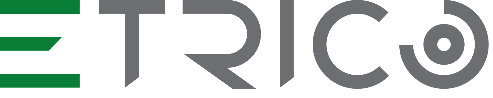 10
3E
Energy savingEarth protectiveEconomy
چشم
انداز
www.etrico.ir
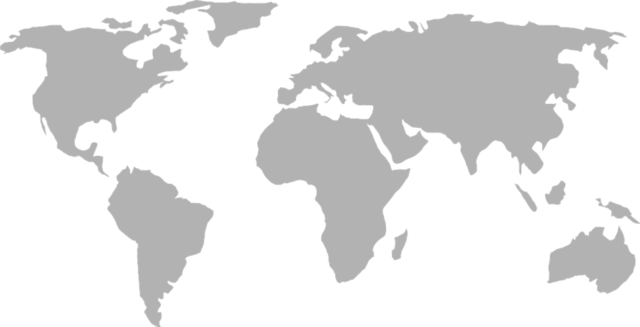 افزایش سهم بازار داخلی
صادرات به سایر کشورها
ساخت ایران
برندی جدید
با پشتوانه‌ای با سابقه
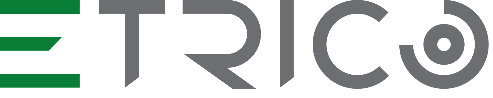 11
3E
Energy savingEarth protectiveEconomy
ارائه
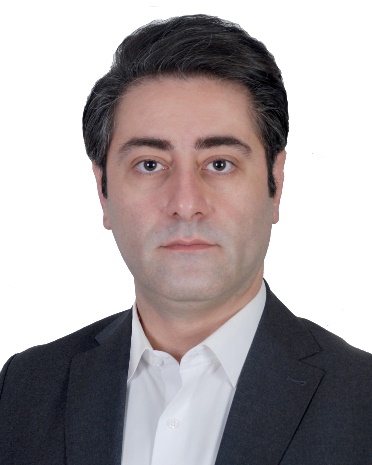 www.etrico.ir
رسول ساداتی
کارشناس ارشد مهندسی مکانیک
عضو هیئت مدیره سهامدار شرکت صنایع غلطک شرق (اریکو)
مدیر فروش و سهامدار شرکت صنایع غلطک سازان طبرستان شرق (اتریکو)
ساخت ایران
برندی جدید
با پشتوانه‌ای با سابقه
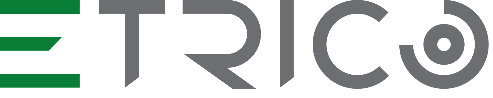 11
3E
Energy savingEarth protectiveEconomy
ویژگی‌ها
با تشکر از توجه شما
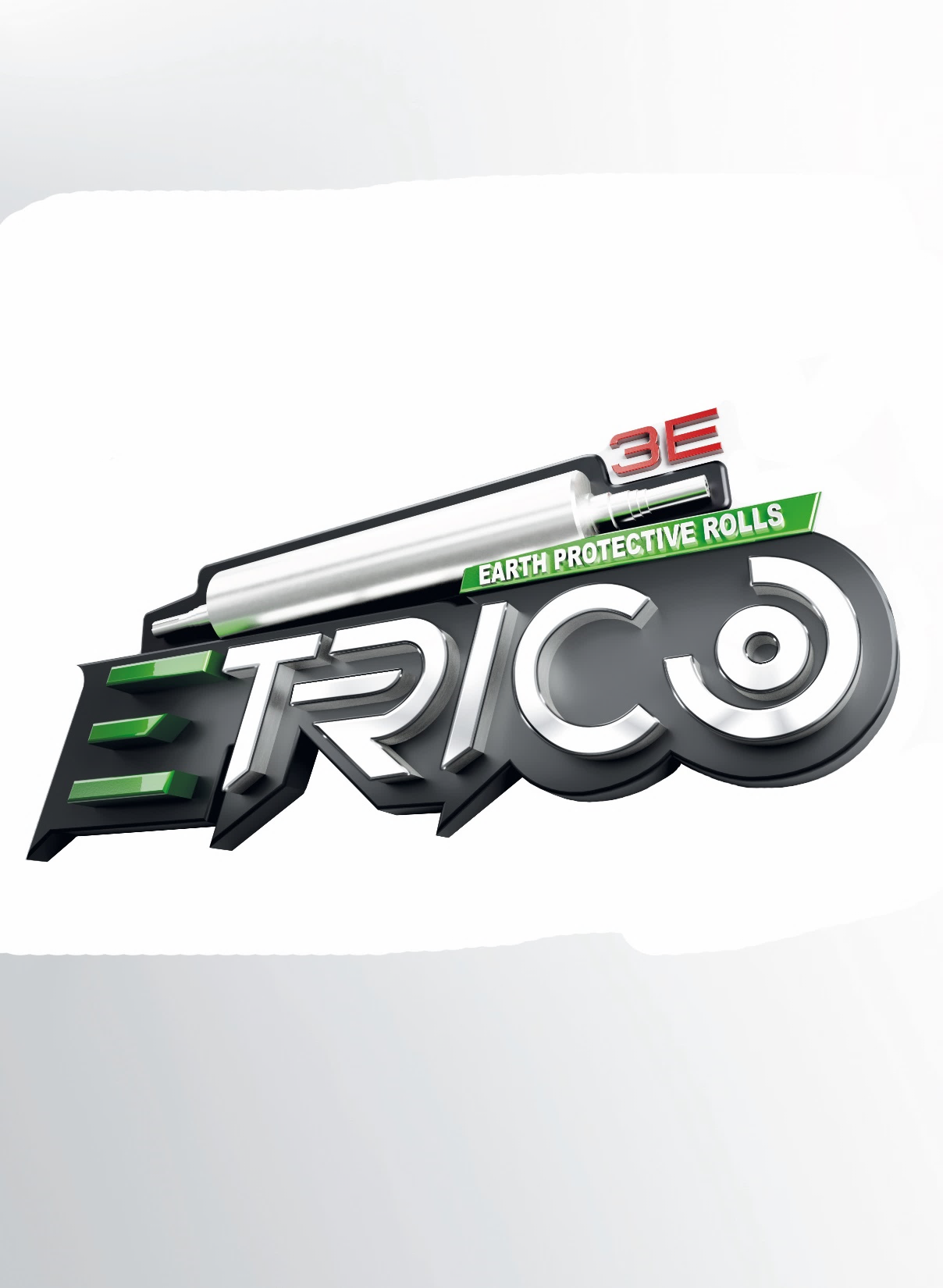 ساخت ایران
برندی جدید
با پشتوانه‌ای با سابقه
www.etrico.ir
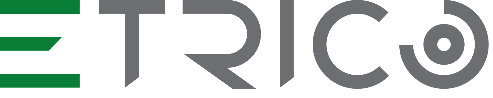